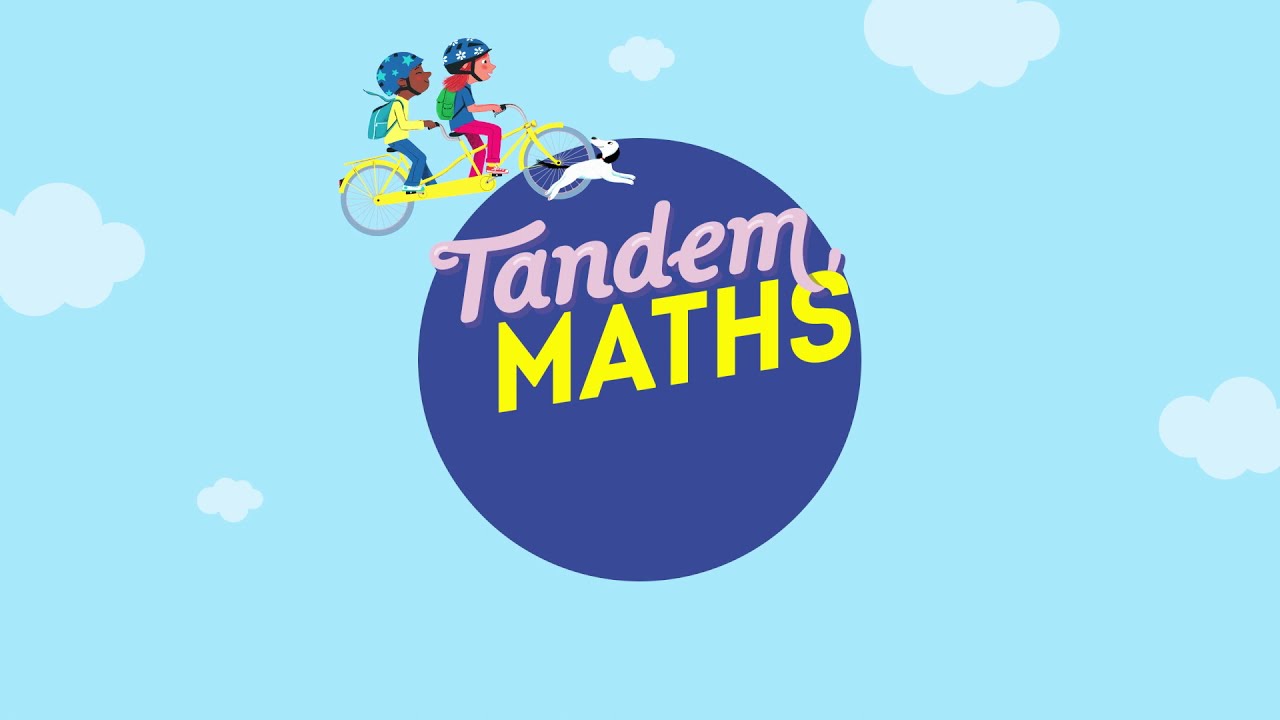 Période 4
Semaine 6
Lundi
www.maitresseherisson.com
Programme de la séance
- Les nombres entiers : Entraînement mission 1
- Calcul :
Défi 29 questions n°7
www.maitresseherisson.com
Les nombres entiers : Entraînement mission 1
www.maitresseherisson.com
Ex. 28 et 29 p.14, ex. 32 et 34 p.15
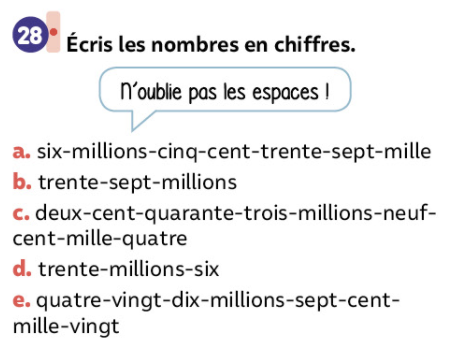 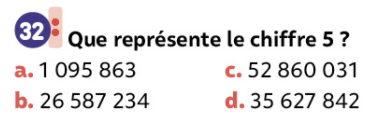 CM1
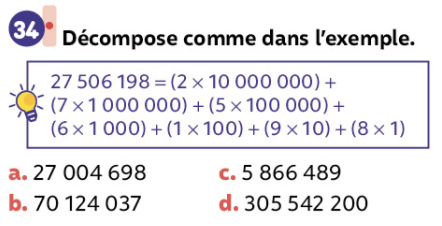 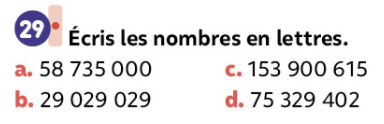 Les nombres entiers - entraînement
www.maitresseherisson.com
Calcul :
Défi 29 questions n°7
www.maitresseherisson.com
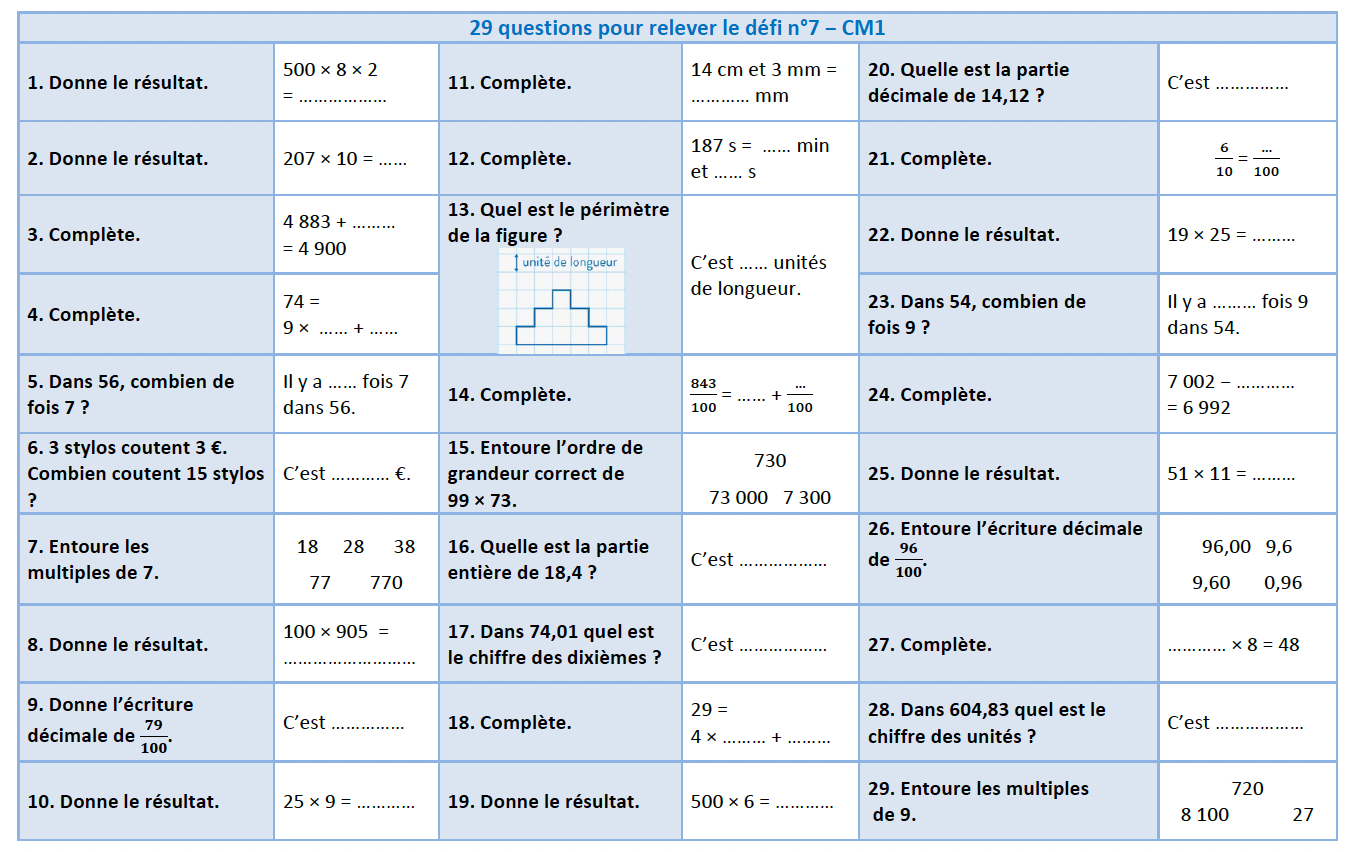 CM1
Défi calcul
www.maitresseherisson.com
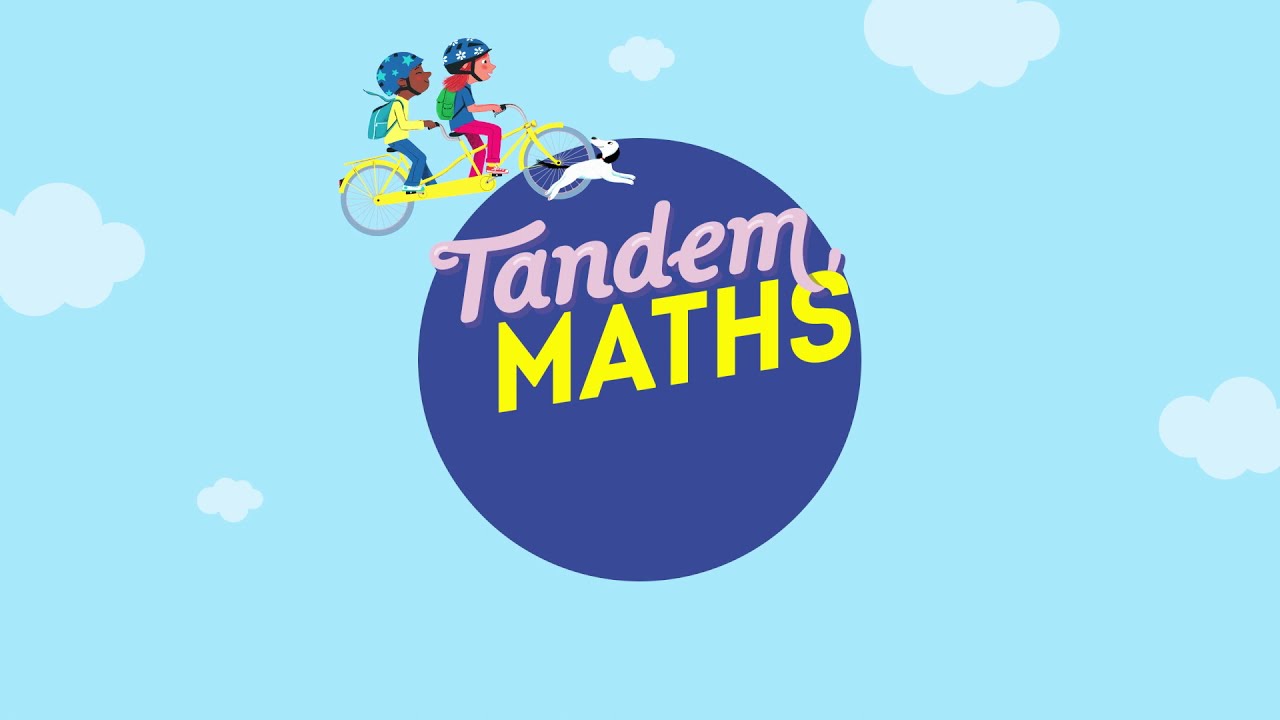 Période 4
Semaine 6
Mardi
www.maitresseherisson.com
Programme de la séance
- Les nombres entiers : Mission 2
- Calcul :
Correction défi n°7
www.maitresseherisson.com
Les nombres entiers : 
Mission 2
www.maitresseherisson.com
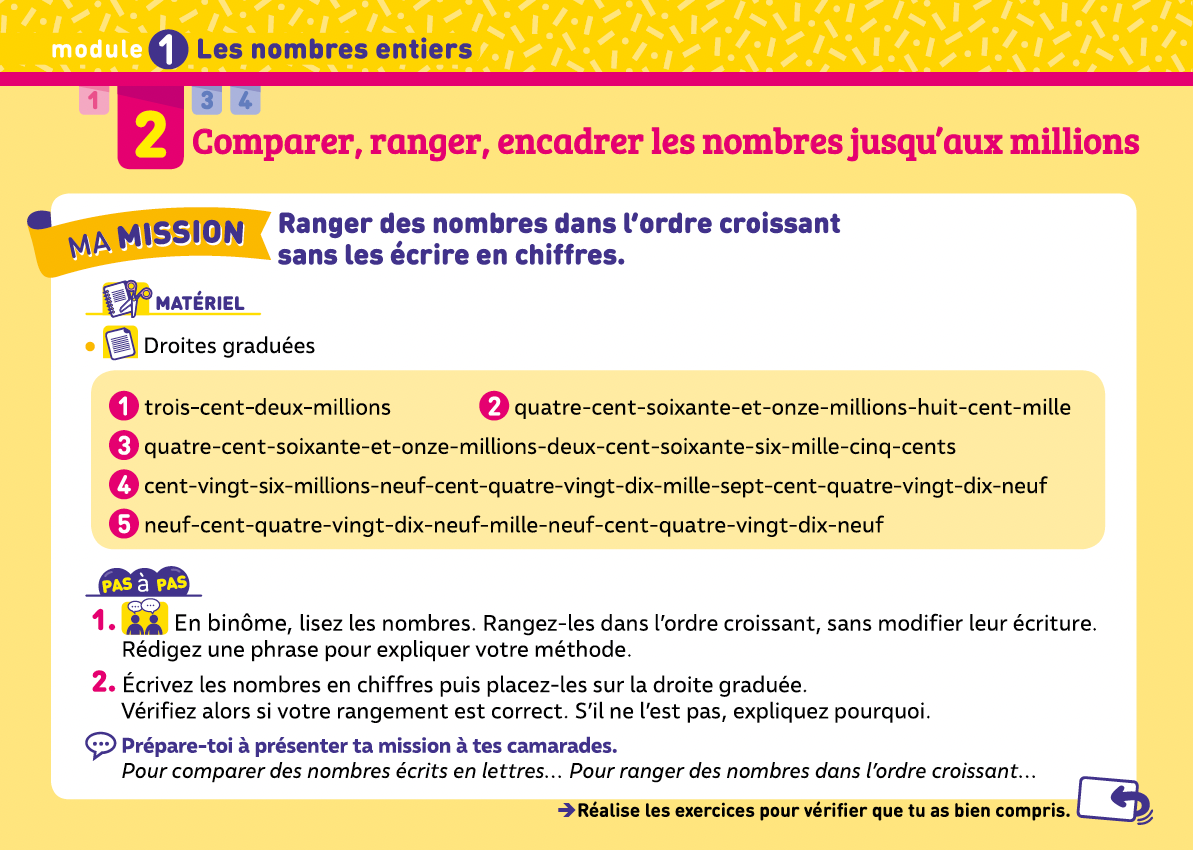 CM1
Les nombres entiers : Mission 2
www.maitresseherisson.com
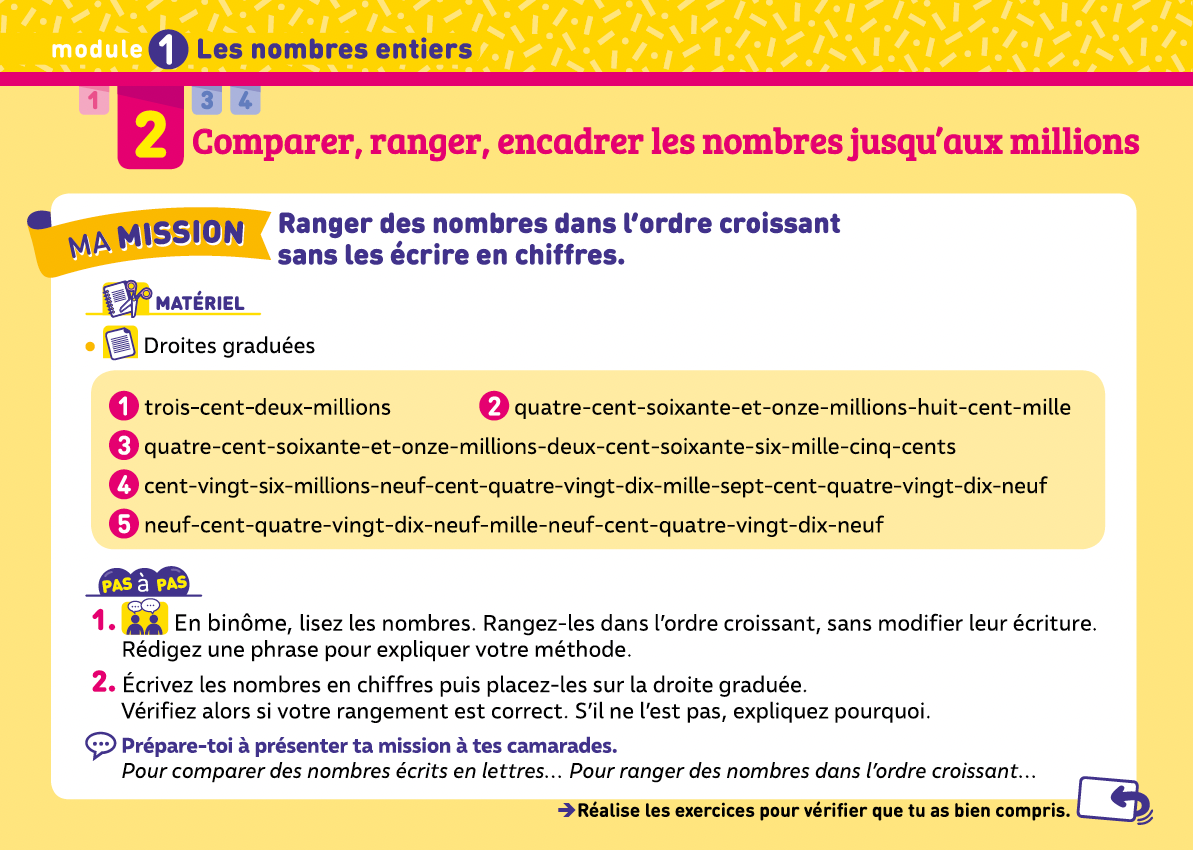 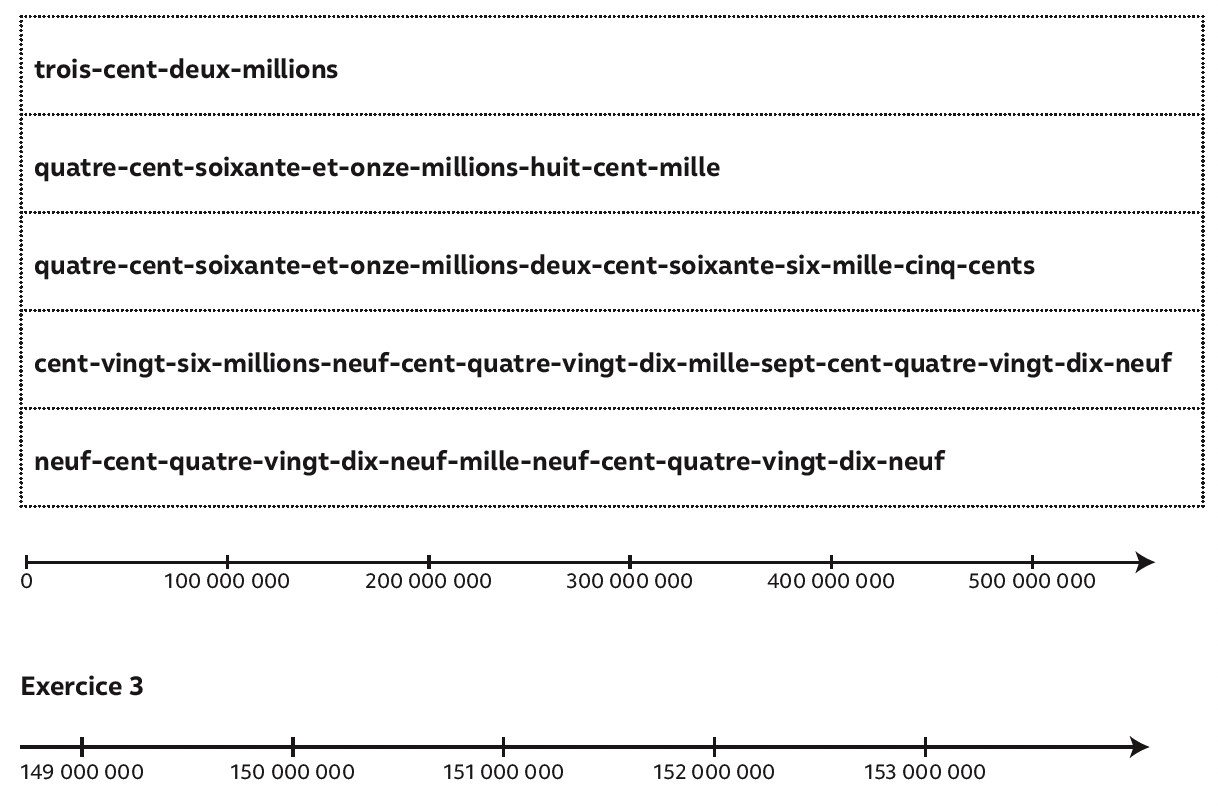 CM1
Que devez-vous faire ?
Les nombres entiers : Mission 2
www.maitresseherisson.com
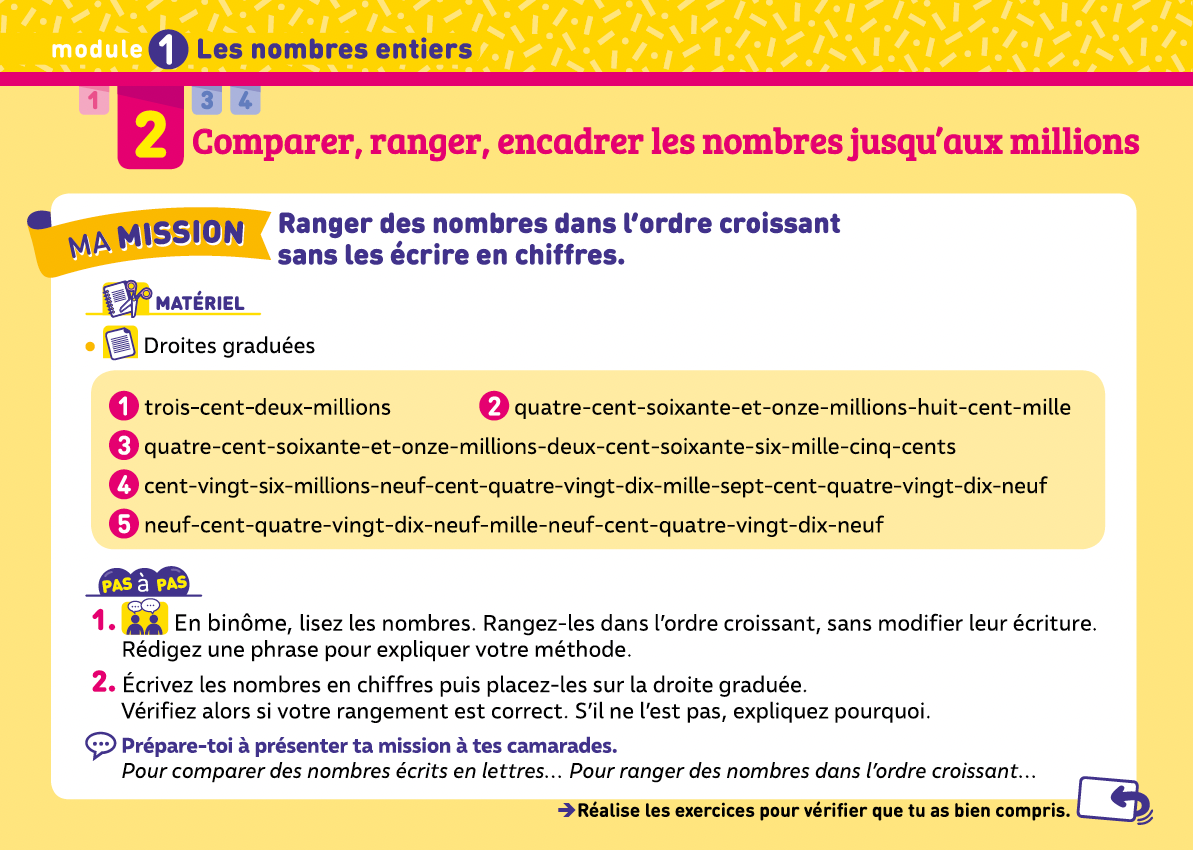 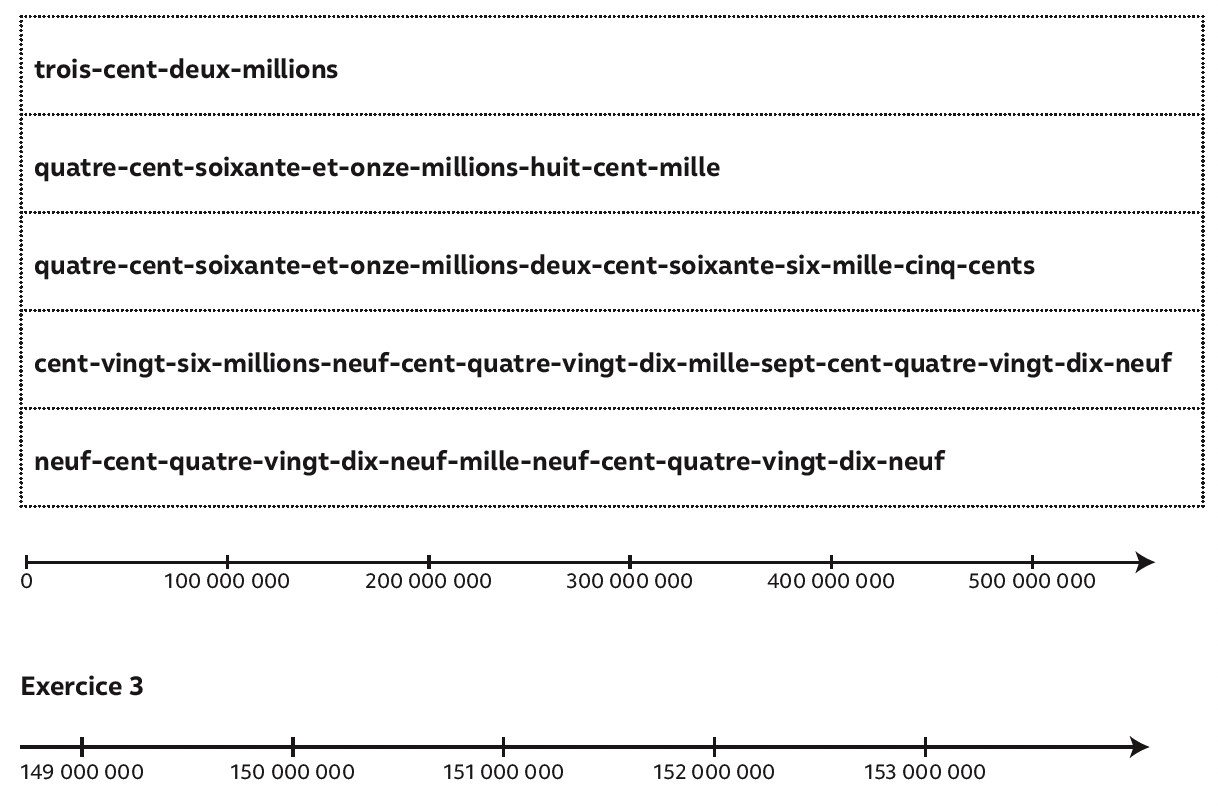 CM1
Les nombres sont rangés en lettres. Vous devez les ranger dans l’ordre croissant, c’est-à-dire du plus petit au plus grand, sans les écrire en chiffres.
Les nombres entiers : Mission 2
www.maitresseherisson.com
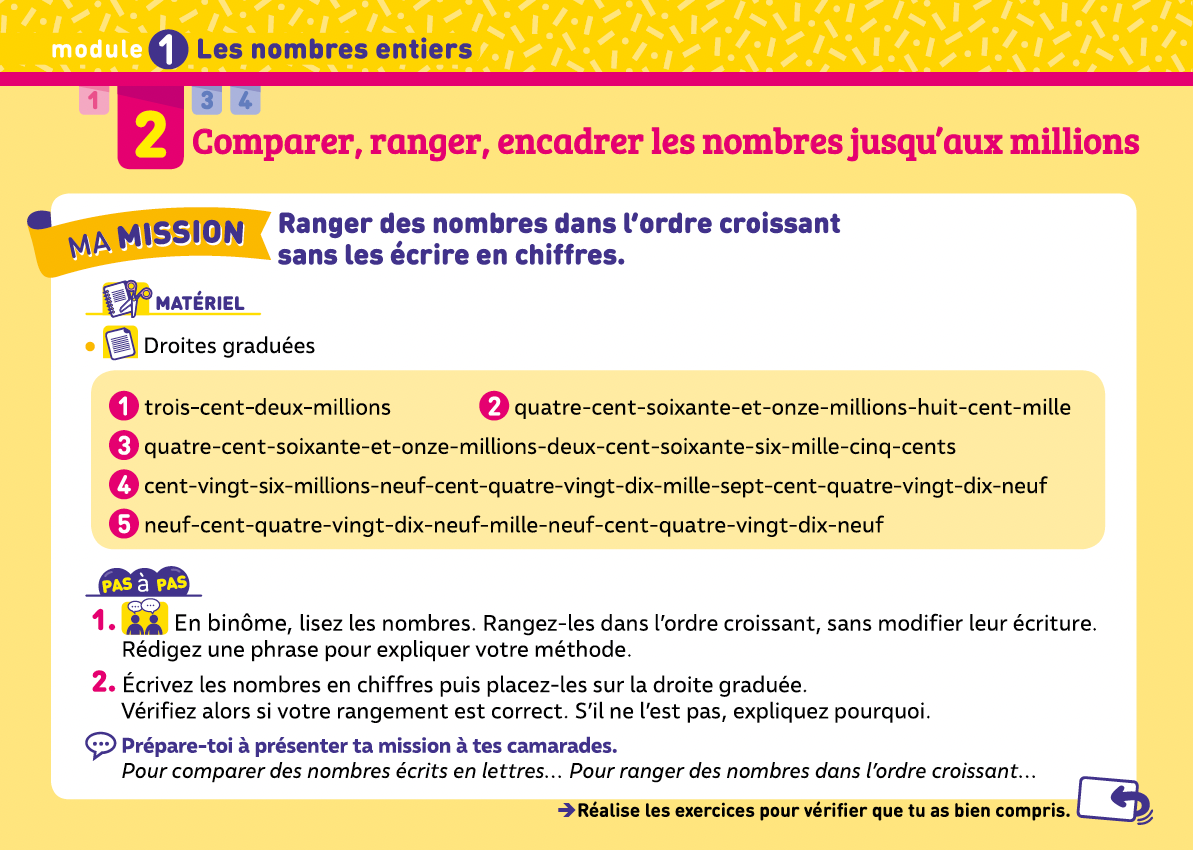 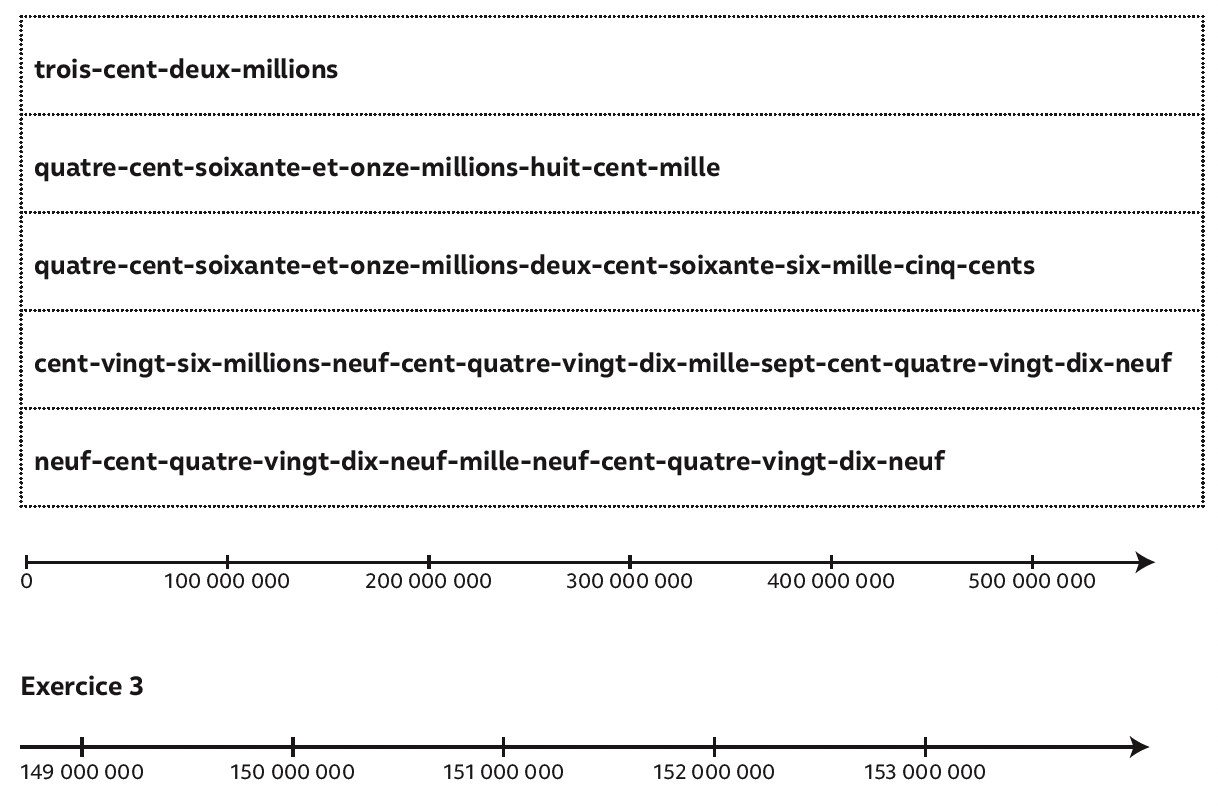 CM1
Vous expliquerez votre démarche en une phrase sur votre cahier. Puis vous utiliserez d’autres stratégies de comparaison pour vérifier et valider votre rangement.
Les nombres entiers : Mission 2
www.maitresseherisson.com
MISE EN COMMUN
CM1
Les nombres entiers : Mission 2
www.maitresseherisson.com
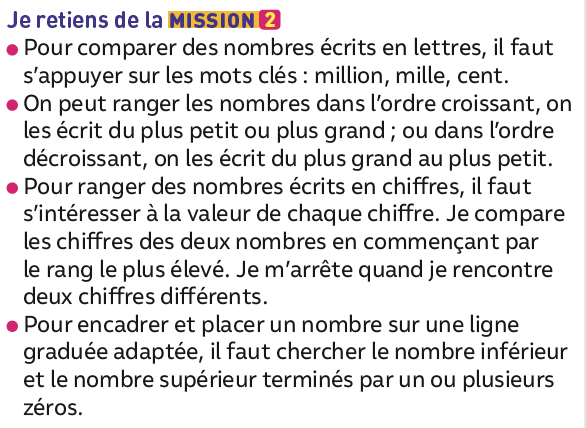 CM1
Les nombres entiers : Mission 2
www.maitresseherisson.com
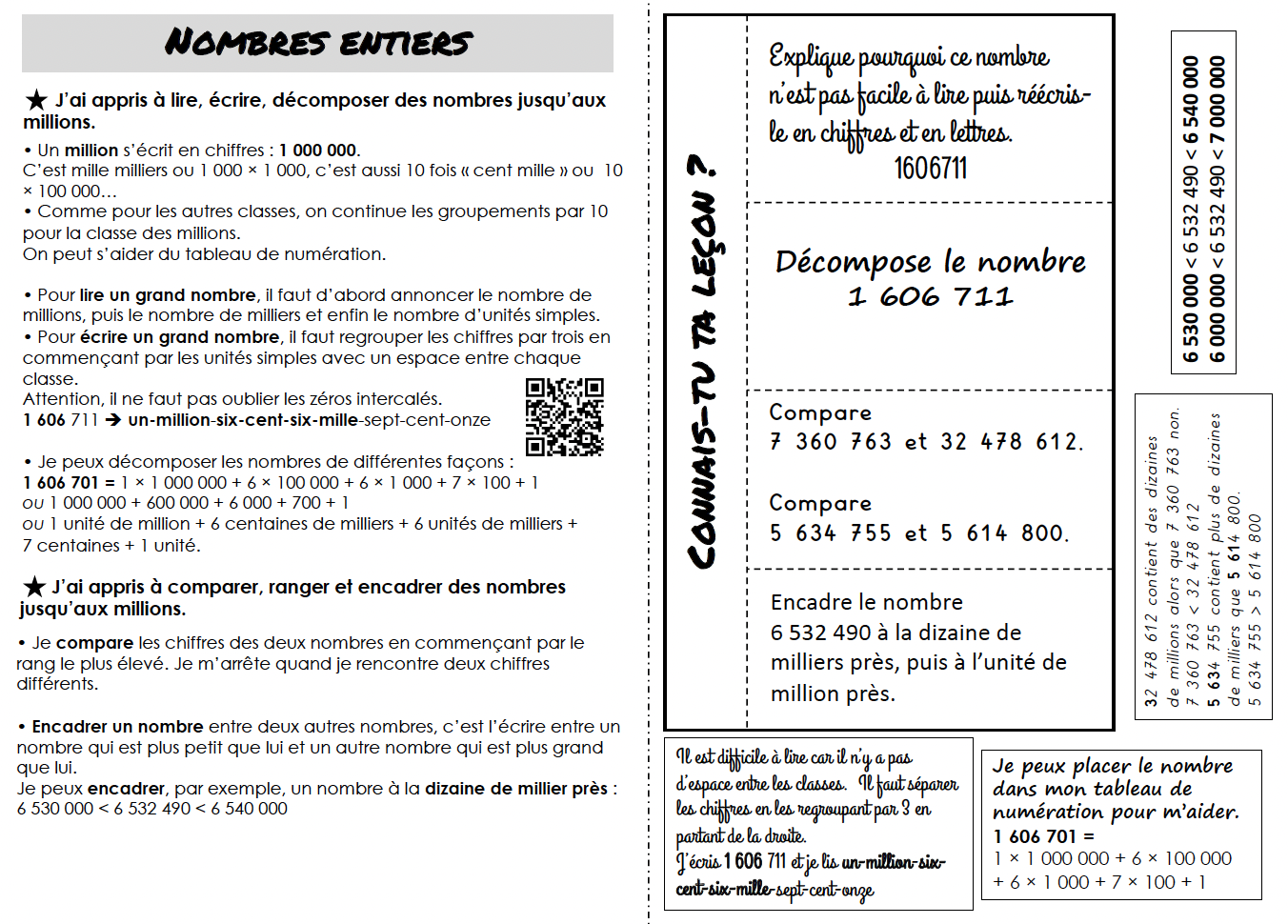 Les 
nombres 
entiers : 
mémo
CM1
www.maitresseherisson.com
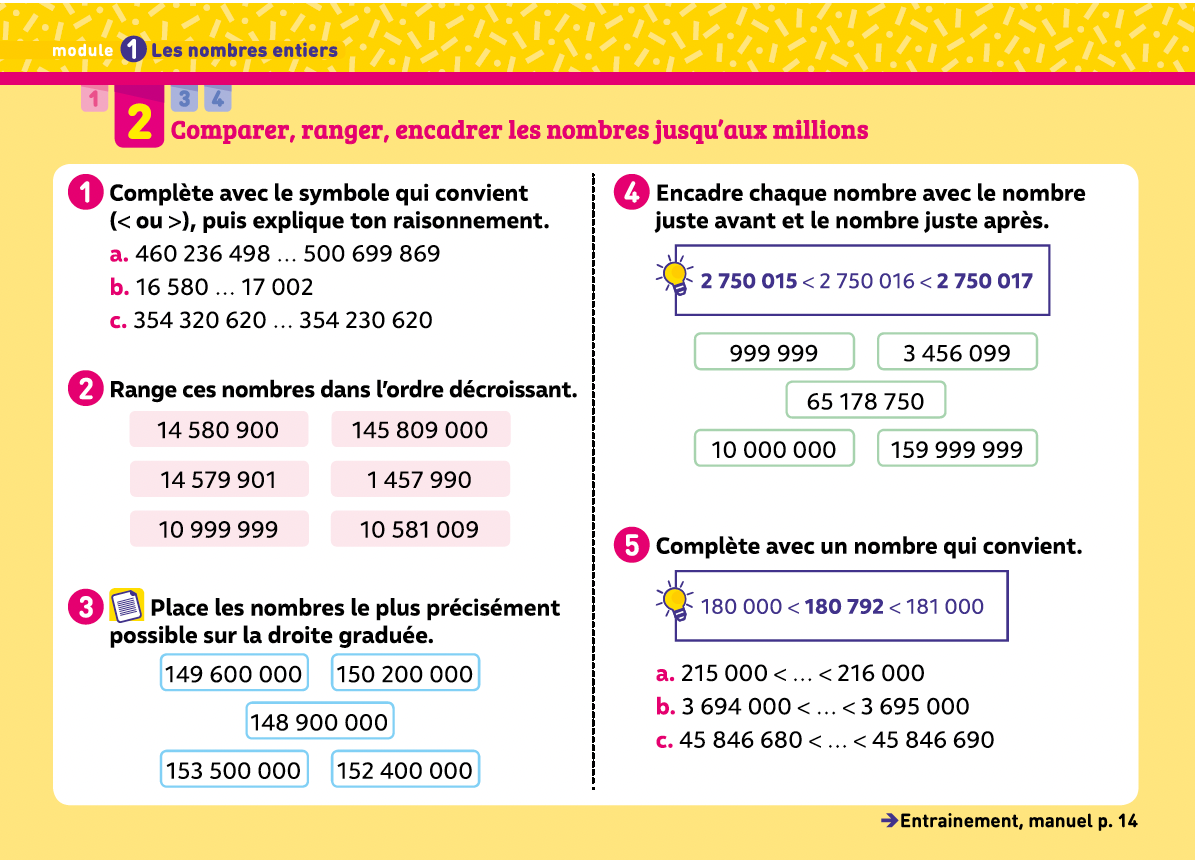 CM1
Les nombres entiers : Mission 2 - entraînement
www.maitresseherisson.com
Calcul :
Correction défi n°7
www.maitresseherisson.com
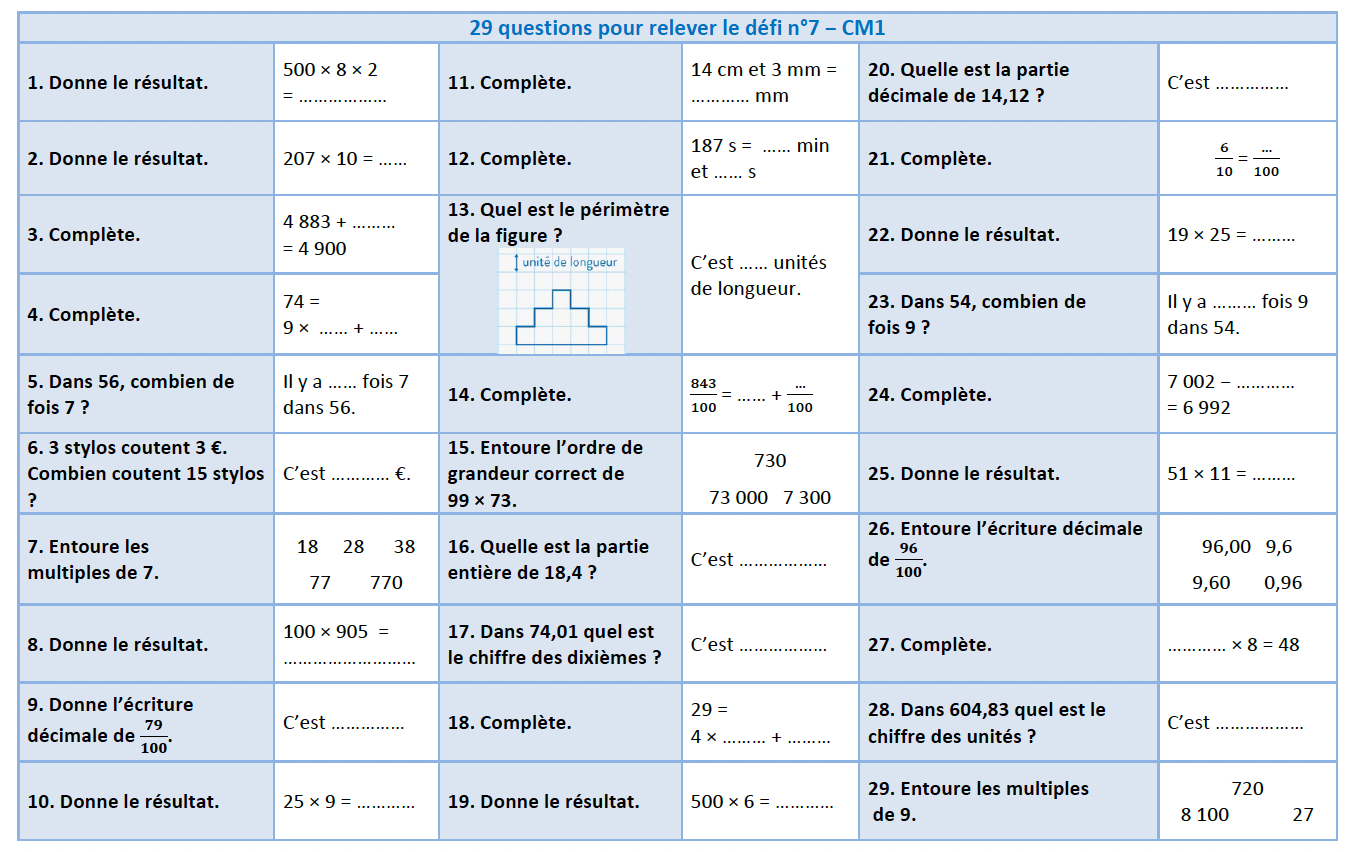 CM1
Défi calcul
Correction
www.maitresseherisson.com
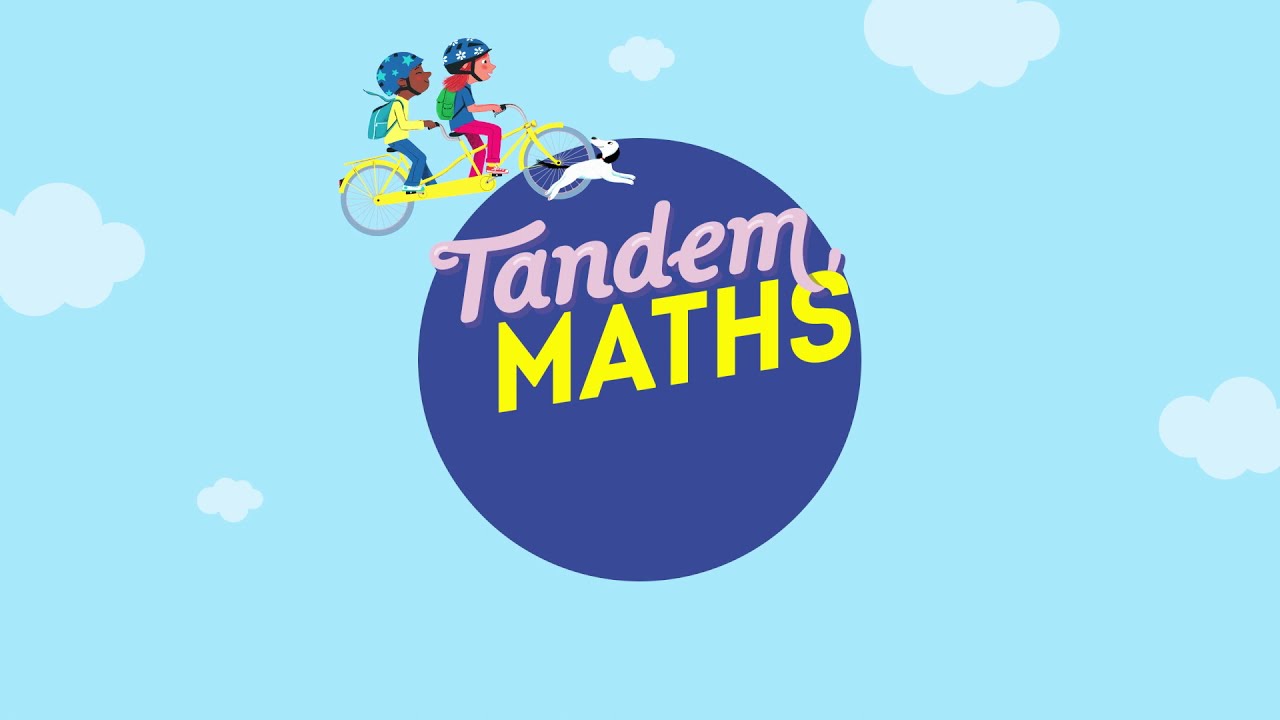 Période 4
Semaine 6
Jeudi
www.maitresseherisson.com
Programme de la séance
- Les nombres entiers : Entraînement mission 2
- Proportionnalité :
Révisions
www.maitresseherisson.com
Les nombres entiers : Entraînement mission 2
www.maitresseherisson.com
Ex. 39, 40 et 38 p.15, ex. 42 et 43 p.16
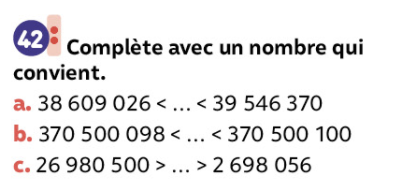 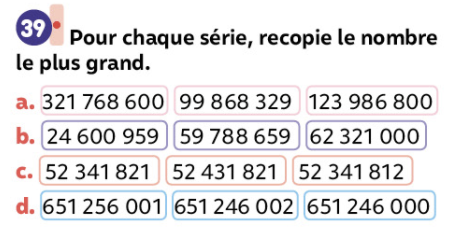 CM1
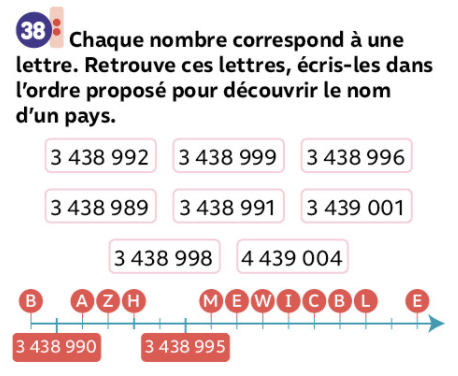 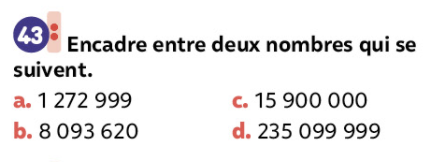 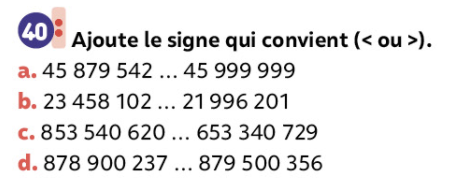 Les nombres entiers - entraînement
www.maitresseherisson.com
Proportionnalité :
Révisions
www.maitresseherisson.com
Ex. 1 et 2 p.170 / ex. 11 et 15 p.171
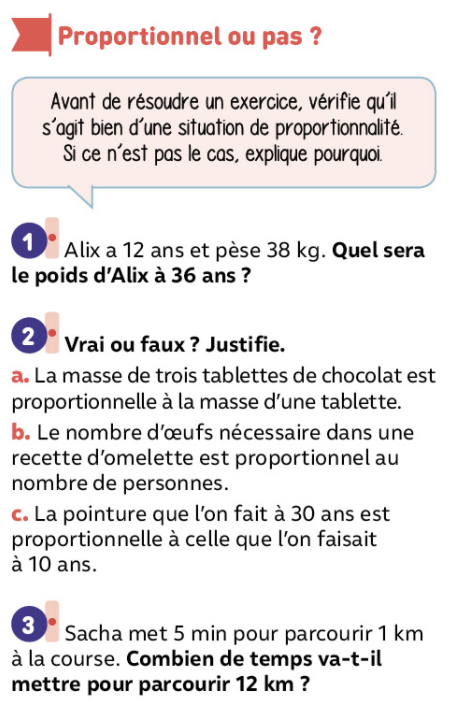 CM1
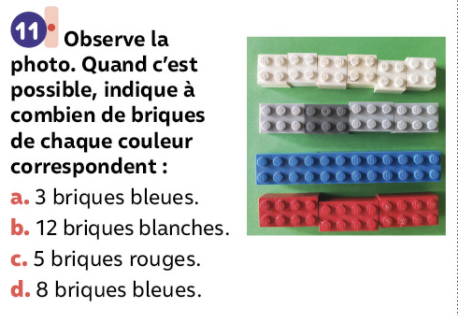 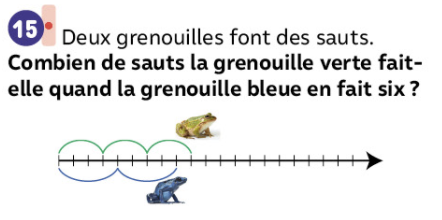 Proportionnalité - Révisions
www.maitresseherisson.com
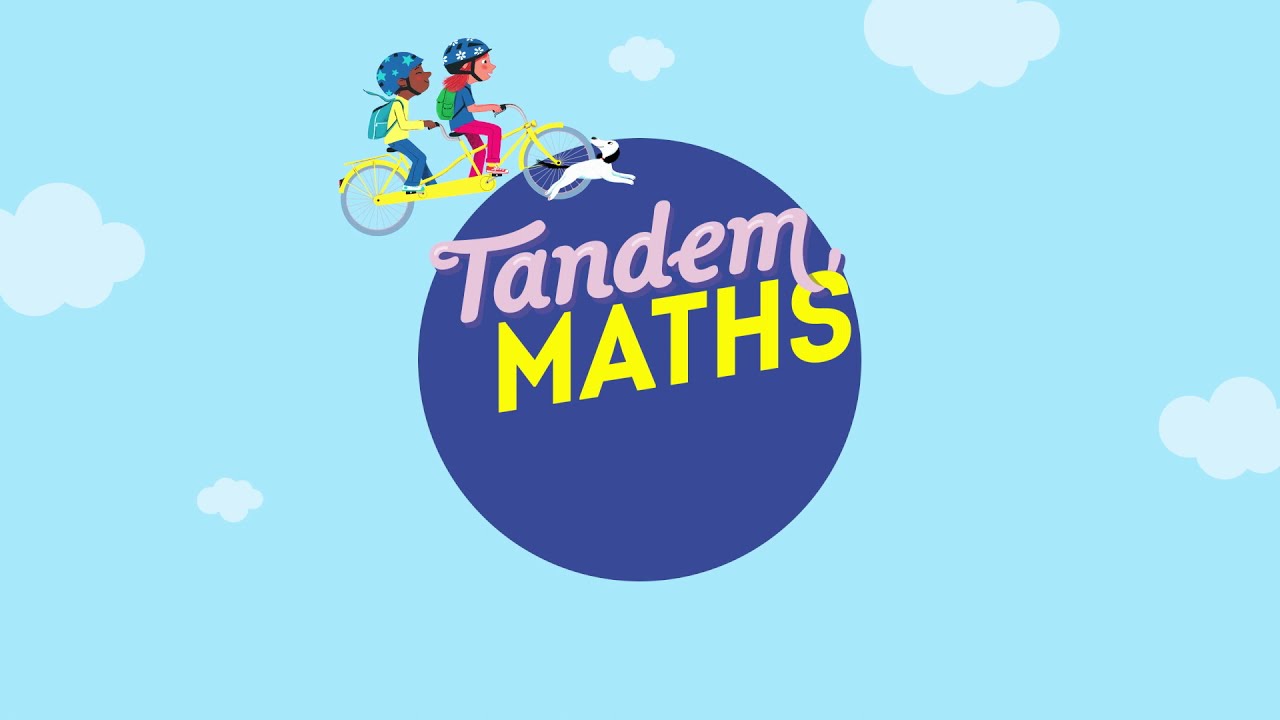 Période 4
Semaine 6
Vendredi
www.maitresseherisson.com
Programme de la séance
La proportionnalité :
Mission 2
www.maitresseherisson.com
La proportionnalité – Mission 2
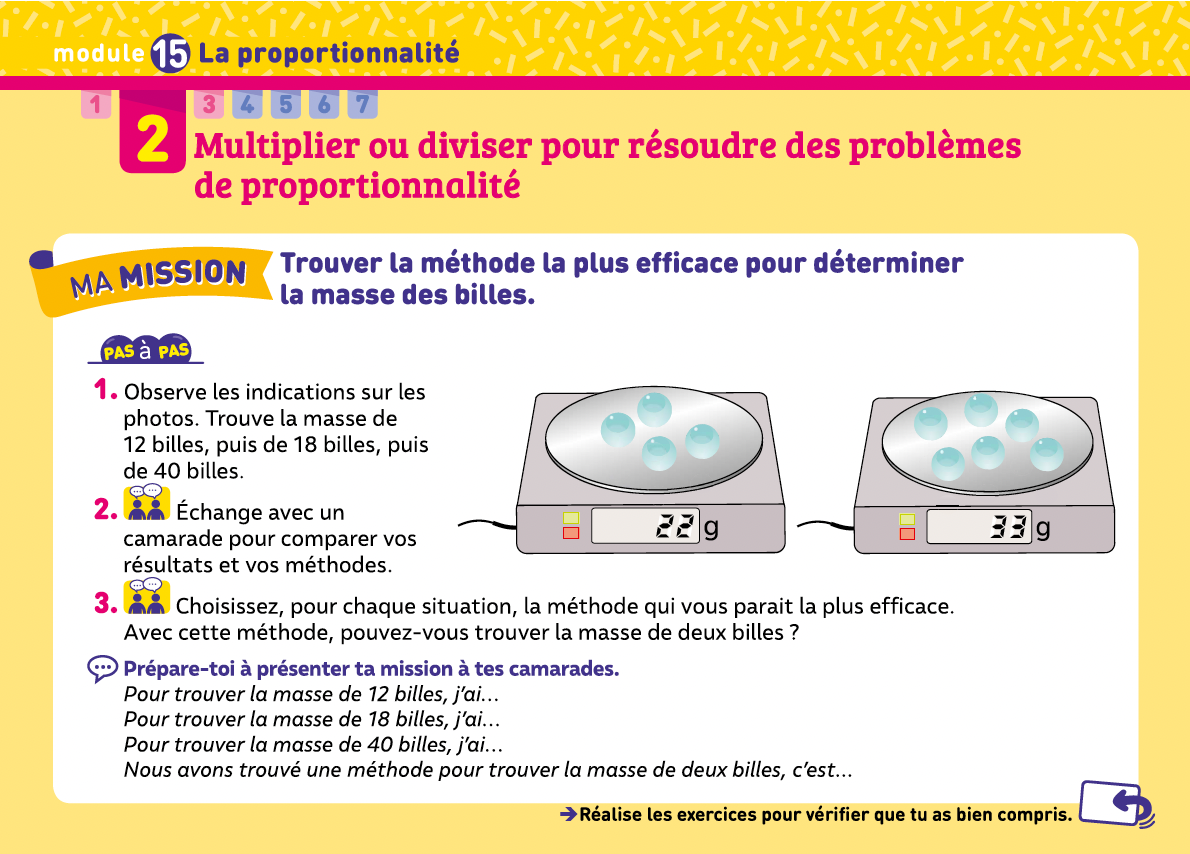 CM1
www.maitresseherisson.com
La proportionnalité – Mission 2
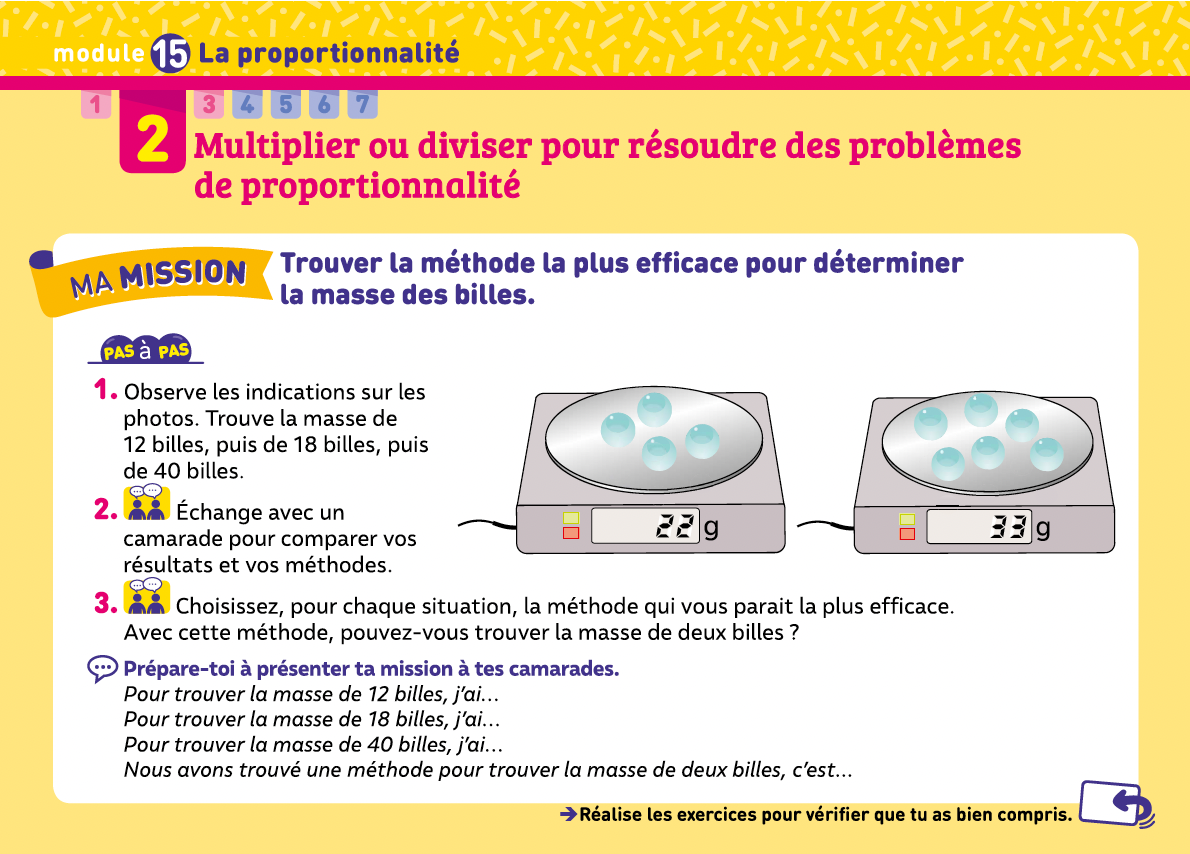 CM1
Que voyez-vous ?

Quelles informations nous donnent les photographies ?

Qu’allez-vous devoir faire ?
www.maitresseherisson.com
La proportionnalité – Mission 2
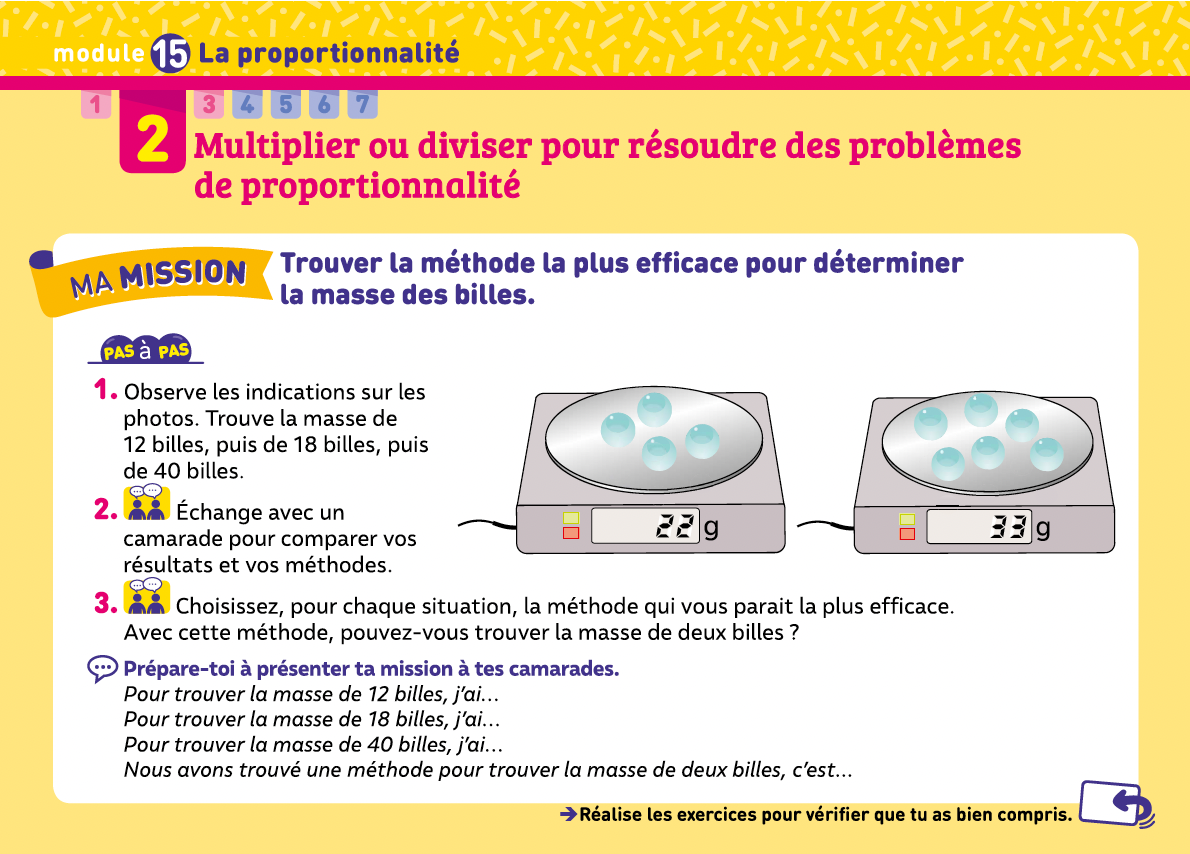 Lors de cette mission, vous allez devoir trouver la masse de différentes quantités de billes, en utilisant les informations visibles sur les photographies.

Vous pouvez utiliser différentes méthodes, faire des schémas, etc.

Ensuite, vous comparerez vos résultats et vos méthodes de calcul avec un camarade.
CM1
www.maitresseherisson.com
La proportionnalité – Mission 2
MISE EN COMMUN
CM1
www.maitresseherisson.com
La proportionnalité – Mission 2 – Mise en commun
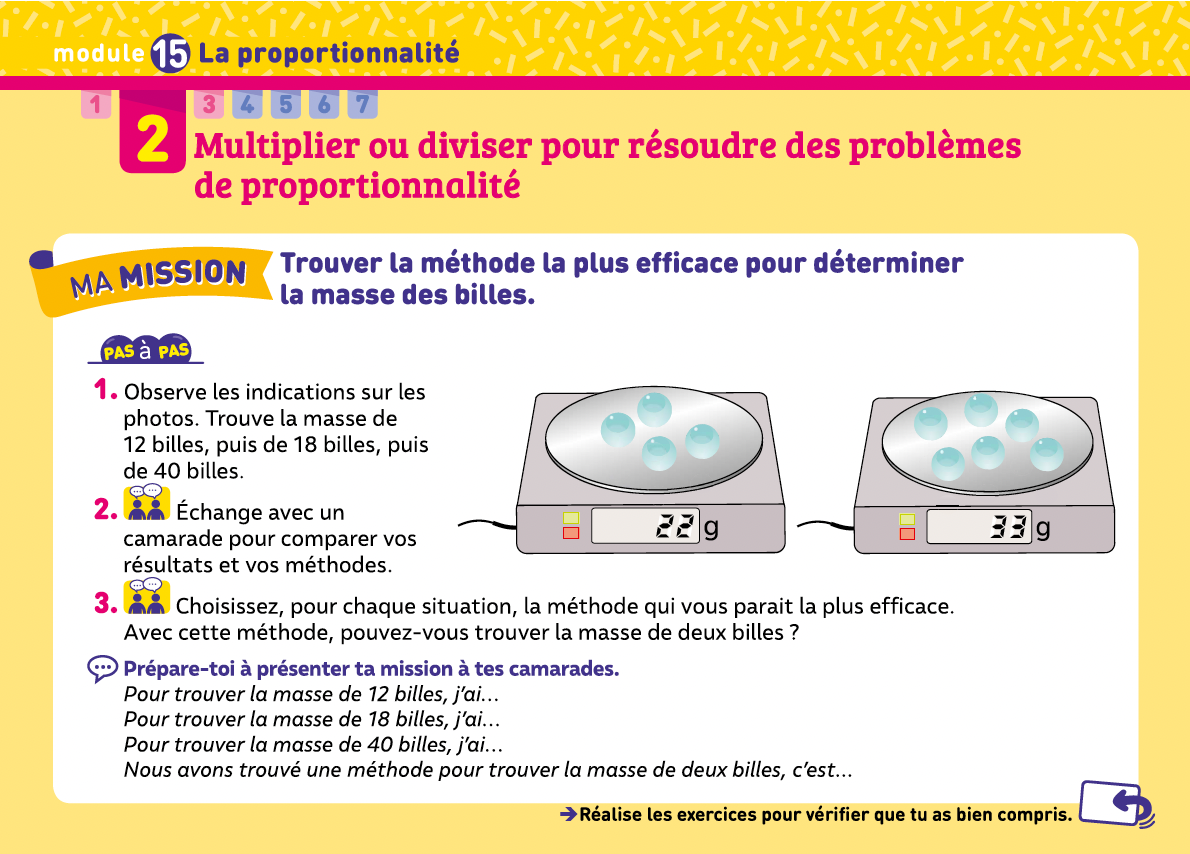 CM1
www.maitresseherisson.com
La proportionnalité – Mission 2 – Mise en commun
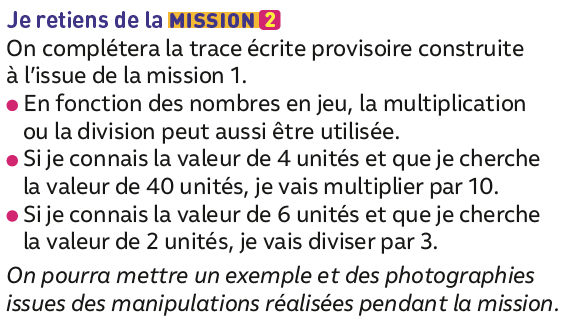 CM1
www.maitresseherisson.com
La proportionnalité – Mission 2 – Entraînement
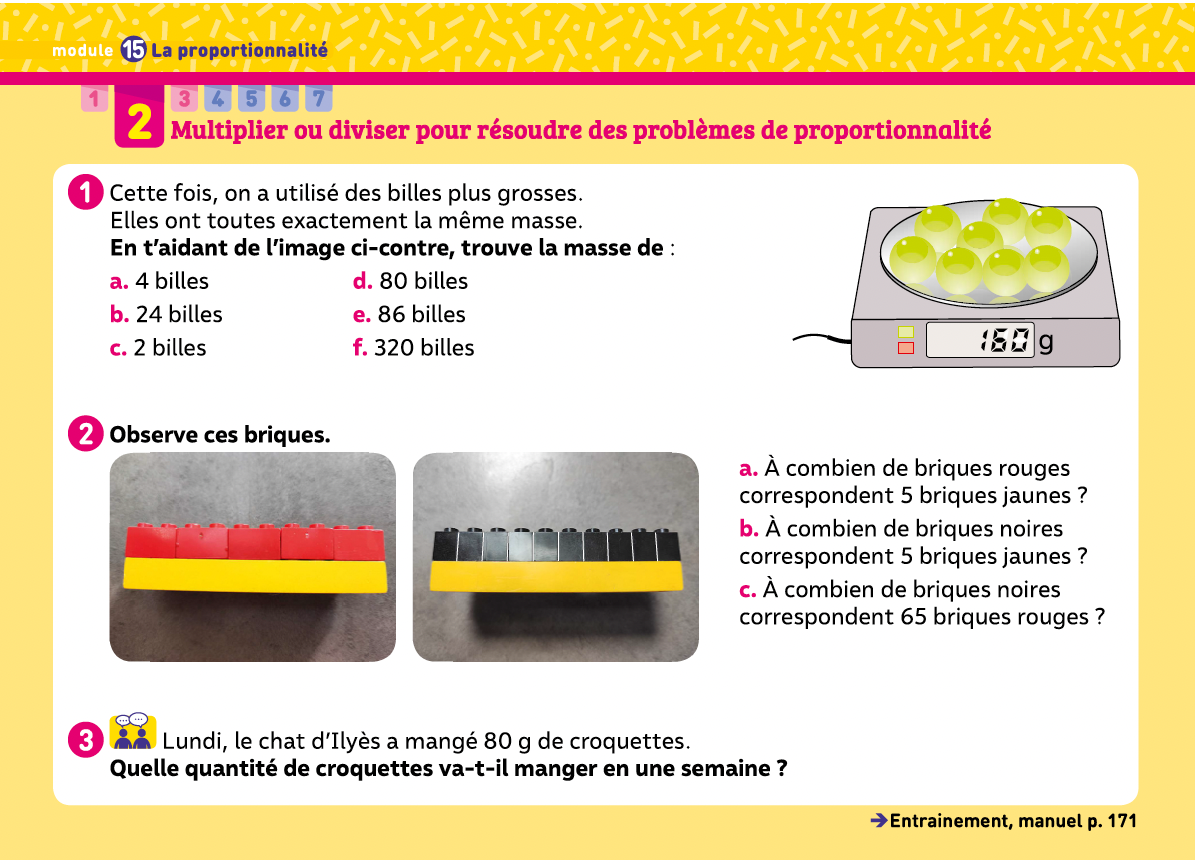 CM1
www.maitresseherisson.com